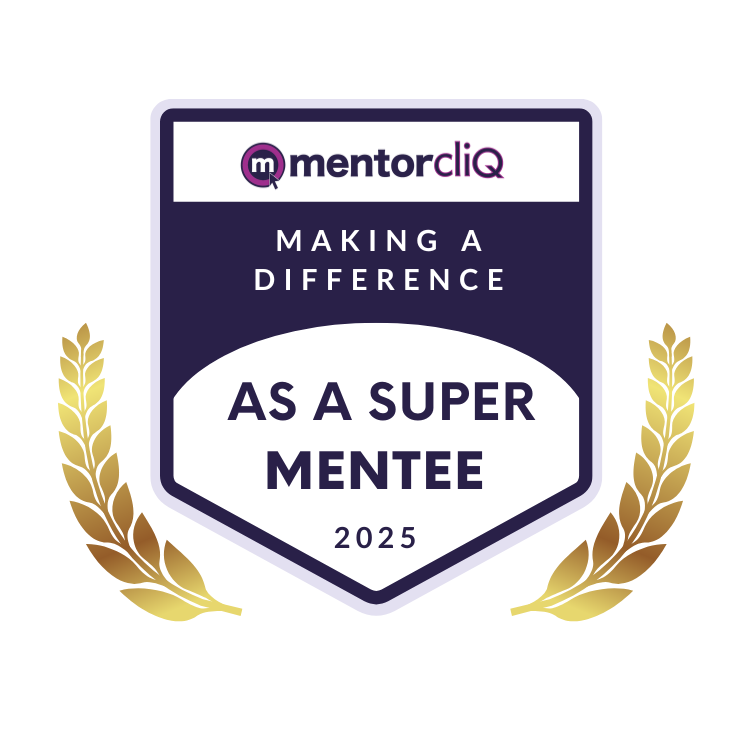 Name Surname
Recognized as a Super Mentee
Congratulations on achieving this significant milestone! This year has been truly impactful, as you’ve inspired many and positively influenced their lives. Your efforts have greatly contributed to our mission of making mentoring and ERGs available for everyone. On behalf of {Company}, thank you for making a difference. We look forward to continuing this journey together!
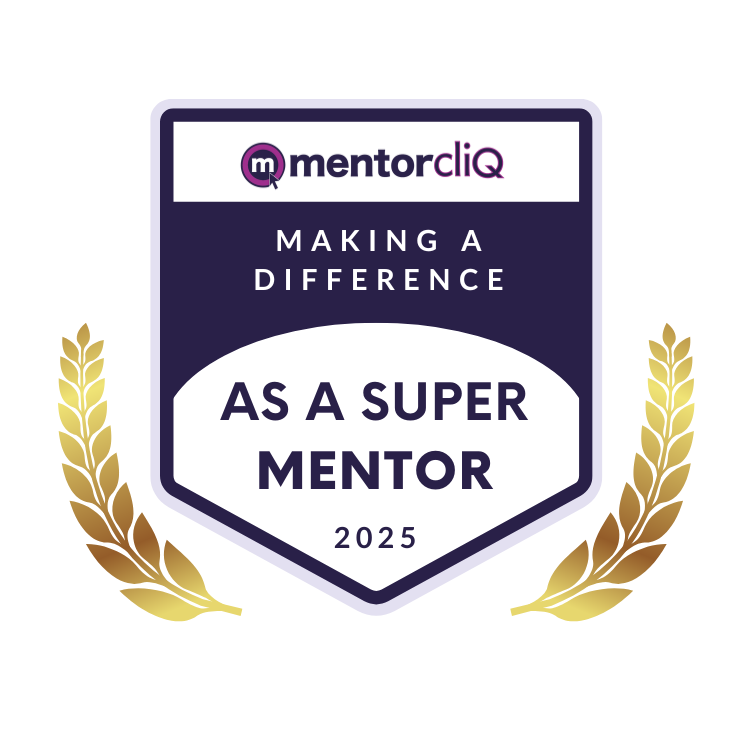 Name Surname
Recognized as a Super Mentor
Congratulations on achieving this significant milestone! This year has been truly impactful, as you’ve inspired many and positively influenced their lives. Your efforts have greatly contributed to our mission of making mentoring and ERGs available for everyone. On behalf of {Company}, thank you for making a difference. We look forward to continuing this journey together!
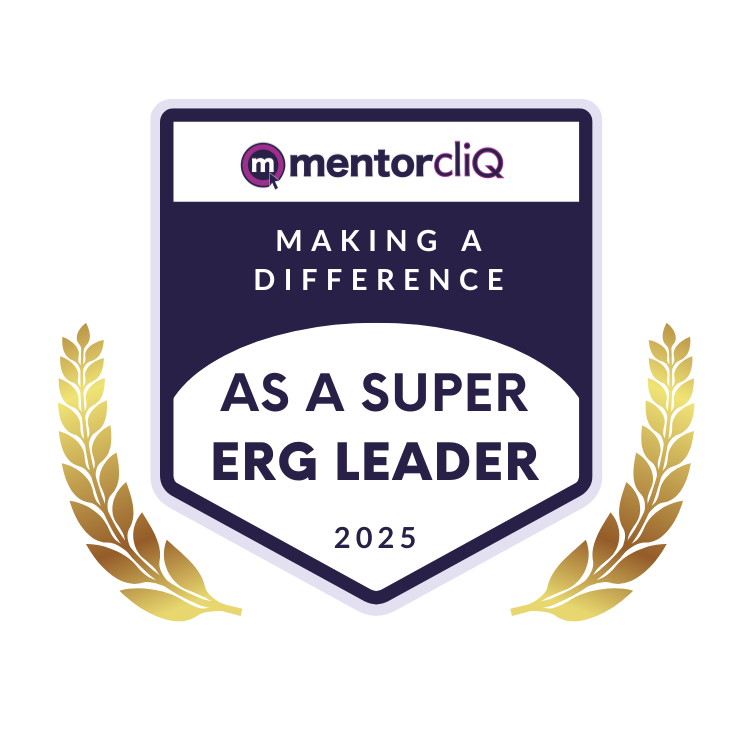 Name Surname
Recognized as a Super ERG Leader
Congratulations on achieving this significant milestone! This year has been truly impactful, as you’ve inspired many and positively influenced their lives. Your efforts have greatly contributed to our mission of making mentoring and ERGs available for everyone. On behalf of {Company}, thank you for making a difference. We look forward to continuing this journey together!
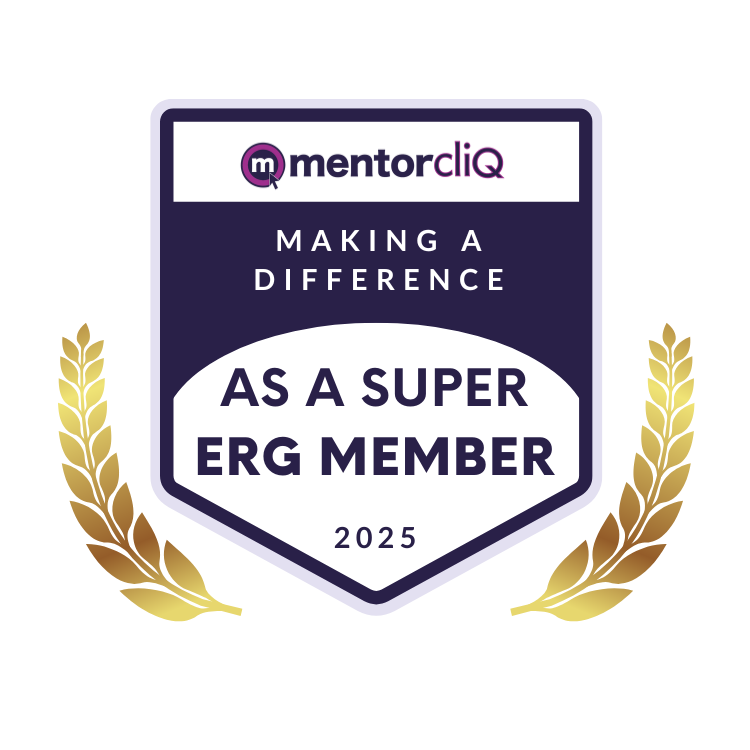 Name Surname
Recognized as a Super ERG Member
Congratulations on achieving this significant milestone! This year has been truly impactful, as you’ve inspired many and positively influenced their lives. Your efforts have greatly contributed to our mission of making mentoring and ERGs available for everyone. On behalf of {Company}, thank you for making a difference. We look forward to continuing this journey together!
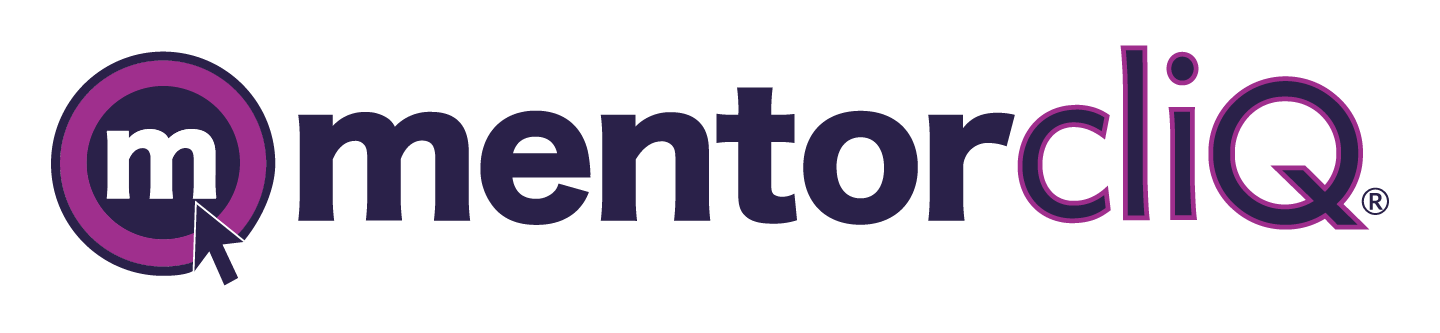 Making A Difference
… AS A SUPER MENTEE
… AS A SUPER MENTOR
… AS A SUPER ERG MEMBER… AS A SUPER ERG LEADER
Edit this certificate by including the Name Surname and the company name.
Select "File > Export” and export it as a PNG or JPG image.

Post it on LinkedIN, tag your company and @mentorcliq